Conducting routine immunizations during public health emergencies:Experiences and lessons from E-NITAG
Liya Wassie (PhD)
E-NITAG core member
NITAG Support Hub (NISH) Vaccinology webinar series for NITAGs in Africa
04 October 2023
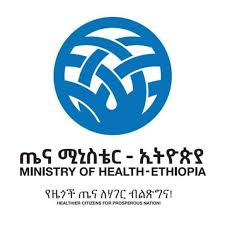 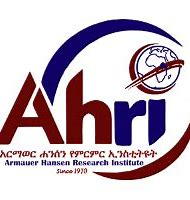 [Speaker Notes: NITAG=National Immunization Technical Advisory Group 
NISH= NITAG Support Hub]
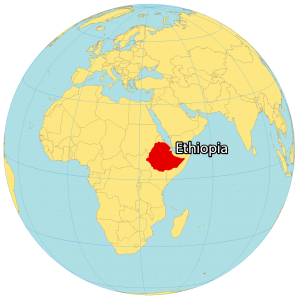 Ethiopia’s context
Source: Worldometer (www.worldometers.info); *Global rank; **Health and Health related indicators; FMoH, 2016/2017
[Speaker Notes: Full immunization= DPT, Penta3, PCV-3, Measels]
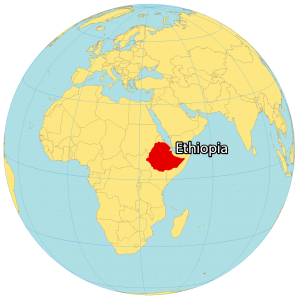 Ethiopia’s context
Immunization is one of the basic health services
395 hospitals 
3,704 HC, 18,202 HP
> 21,000 HFs providing immunization services 
Under 5 mortality rate declined from 123 in 2005 to 59 in 2019
Source: EDHS 2000-Mini EDHS 2019
Source: WHO Immunization dashboard, WHO Immunization Data portal
[Speaker Notes: HC=health centers; HP= health posts; HF=health facilities 
The figure is slightly higher based on reports from the MoH, Ethiopia]
Immunization services during public health emergencies/ pandemic situation, conflict and humanitarian crisis
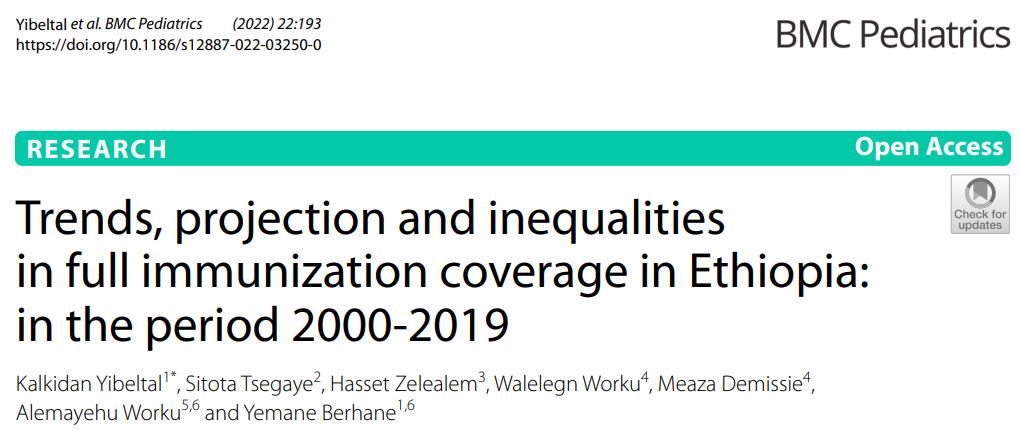 Challenges
Health service disruption, precluding routine immunization
most unit facilities and personnel diverted to curb the pandemic
62.2% incomplete immunization, despite facility delivery (~73%); 85% took BCG and OPV
Immunization dropouts: Penta1 (84%) to Penta3 (72%); PCV1 (84%) to PCV3 (74%)
Poor maternal health literacy and economy
Poor service-seeking condition                                       (fear of COVID-19 during transportation) 
Long waiting time at health facilities
Similar delivery places for COVID-19 screening/ immunization and other EPI vaccines
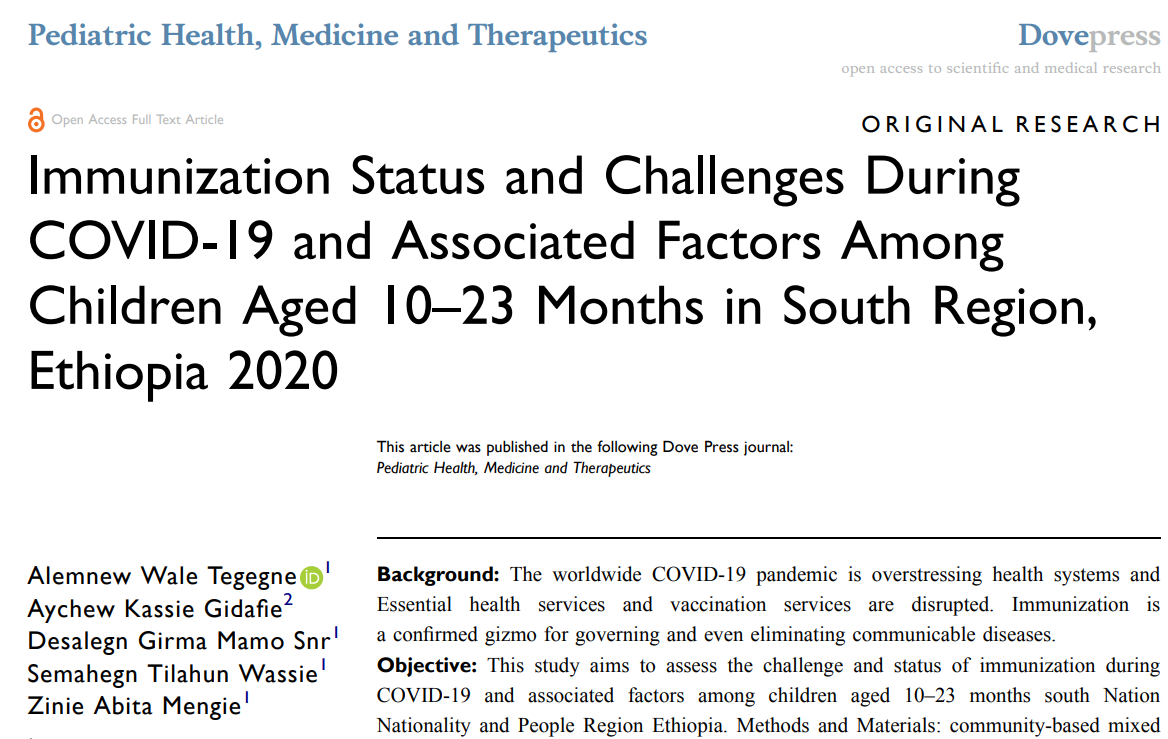 Other challenges for better immunization services
Access to proven/new vaccines
Expensive cost and financing needs 
Global supply constraints
Hesitancies and resistance for new vaccines 
Internal displacement and humanitarian crisis due to conflicts 
Poor vaccination coverage in some settings (pastoralist and semi-pastoralist communities) 
Catch-up vaccination strategies (for missed or interrupted doses) recently introduced
Infrastructure: lack of cold chain facilities

Weak surveillance system 
Lack of data digitalization
Delays in reporting, data quality issues 
Staff turn-over
Estimation of diseases burden
Poor regulatory frameworks in place to follow S/AE or PMS
Poor research landscape and lab infrastructure/capacity
[Speaker Notes: Catch-up vaccination strategies recently introduced (2020); Regulatory frameworks: IRBs, E-FDA; PMS=post marketing surveillance]
E-NITAG’s role in the immunization services
Advise to introduce COVID-19 vaccines 
Efforts to make routine immunization and continued measles vaccination campaigns as one of essential services during the ongoing pandemic
Advise to the MoH:
Vaccine delivery using chartered airplane
Use of mobile team
Service delivery through humanitarian organizations (IRC, WHO, UNICEF) and other local CSOs
Development of catch-up vaccination guide and implementation of integrated catch-up vaccination service in areas with intensive interruptions
[Speaker Notes: NITAG’s advisory role in the planning and implementation of the immunization practices during emergency situation
IRC= International Rescue Committee; CSO= Civil Society Organization]
Opportunities for better immunization services
National/regional awakening for self sufficiency in vaccine manufactory
Political commitment 
Support from Africa CDC, WHO and others in promoting local vaccine production 
Capacity building and strengthening for lab infrastructure
[Speaker Notes: One of the problems during the COVID-19 pandemic was vaccine nationalism, which led to the awakening of poor countries for self sufficiency in vaccine manufactury…]